Normatív krízisek a család életében és a laikus segítő lehetőségei
Konyáriné Ménesi Tünde
2012.01.14.
Nyíregyháza
A család funkciói
Biológiai funkció: reprodukció, demográfiai utánpótlás
Gazdasági funkció: gazdaság, a termelőmunka szervezeti egysége, jövedelmi közösség, jövedelemből gazdálkodó egység,fő területe a fogyasztás.
Az érzelmi szükségleteket kielégítő családi funkció
A társadalmi státus meghatározása: társadalmi státusok, rétegek újratermelése, amely neveléssel, szocializációval, értékátadással valósul meg.
A betegek ellátása és az öregekről való gondoskodás
Családi funkciók II.
A kulturális igény felkeltése, a szabadidő irányítása
A családtagok életének irányítása és ellenőrzése: mélyülő generációs és világnézeti ellentétek, nem marad idő az átgondolt irányításra és ellenőrzésre
Szocializációs, nevelési funkció, személyiségformálás
A család mint támogató rendszer
Krízis
A krízis olyan feszült, fájdalmas állapot, mely fenyegetettség, kilátástalanság és elveszettség érzését okozza, magában hordozza a pozitív és a negatív irányba történő változást is, fordulópontot jelent az egyén számára, mely tovább terheli problémamegoldó kapacitását, elégtelenség érzését okozza.
Paranormatív krízisek:
A családi életciklusoktól független, hirtelen bekövetkező változások miatti krízisek
Fejlődési vagy normatív krízis
A normál fejlődés része,nem traumáról van szó, együtt jár a normál fejlődéssel, minden szakaszban van, amit meg kell oldani az egyénnek,kimenetele lehet + ; vagy -.	
+ : ha megoldotta a helyzetet
- : ha nem sikerült megoldani
A család, mint fejlődési folyamat
A család dinamikus egység, amely az idők során változik és fejlődik
 Bizonyos szakaszokra jellemző helyzetek, szerepek, kommunikációs stílus, problémák. 
Az egyes életciklusok közötti átmenet alkalmazkodást, rugalmasságot igényel.
Hill és Rodgers szerint a családi életciklusok
1. az újonnan házasodottak családja
2. csecsemős család
3. kisgyermekes család
4.serdülőgyermekes család
5. a felnövekedett gyermekeit kibocsátó család
6. a magukra maradt, de még aktív szülők családja („üresfészek szindróma”)
7. inaktív, idős házaspár családja.
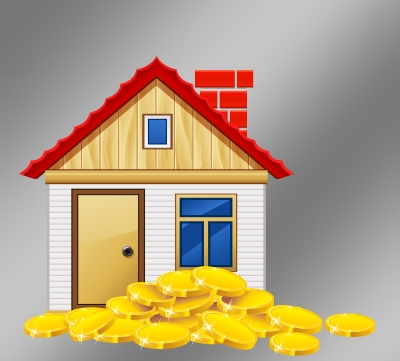 1.Az újonnan házasodottak
Közös élet, önálló életkeretek kialakítása
Alkalmazkodás egymáshoz és a környezethez
Hogyan kell a környezettel kapcsolatot felvenni és tartani
A hozott viselkedésminták átalakítása
Férfi és női szerepek kialakítása  a közös életben
Megfelelő számú közös érdeklődési pont és tevékenységi terület
1. Probléma források
A szülők túlzottan beleavatkoznak a fiatal pár életébe
Nem volt megfelelő szülői minta (norma és értékrendszer)
Türelmetlenség egymás iránt
Nem elegendő figyelem a másikra
Kommunikációs félreértések
Anyagi nehézségek
1. A „laikus” segítő lehetőségei
Nagyszülőknek segíteni az elengedésben
Nyílt kommunikációra való biztatás
Időt adni egymás megismerésére
Segíteni átgondolni, hogy a döntések valóban közösek-e
Bizalom és szeretet erősítése, mint a kapcsolat alapkövei
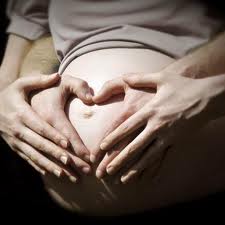 2.  A szülővé válás életciklusa
Centripetális (ragasztó) szakasz- amely inkább össze- hozza családot a közös feladatok végzése 
 Az asszony elköteleződése a hármas rendszer mellett, a terhességgel kezdődik. 
 A férfi csak a születéskor kezdi magát apaként érezni, még nem köteleződik el, amikorra a nő már alkalmazkodott a családalapítás új szintjéhez. (Ez egyben problémaforrás.)
2.A szakasz feladatai
Párból szülővé válni, 
a jövevényt befogadni a családba,
 a családi szerkezet átalakítása.
2.A családi rendszerben szükséges változások
Helyet csinálni a jövevénynek 
Új érzelmi elérhetőség formái 
Szülői szerepek elfogadása
Nagyszülő-szerepek elfogadása
2. Ezzel együtt járó feladat
- háromtagú család létrejötte – családszerkezet átalakulása, új családi mintázat kialakítása: 
új struktúra, új viselkedési mód, új szabályok kimunkálása 
- a társas élet korlátozása 
a szülőkkel való kapcsolat újrarendezése (szülőkből nagyszülők lesznek) 
- szülői szerepek kialakítása: 
Feleség, nő vagy anya? - anyává érés (genetikailag meghatározott) 
Férj vagy apa: családfővé-és apává válás (kulturálisan determinált
2.Gyakori problémák
Szokások, időbeosztások megváltoztatása: 
- sírás, evési és alvási zavarok, 
szülés utáni lehangoltság, (inkompetencia, meg nem felelés érzései) 
az anya szociális izoláltsága 
24 órás műszak
 házassági feszültségek, 
 házasságon kívüli kapcsolatok-örömforrásért
a gyermekek elhanyagolása/bántalmazása
2.A laikus segítő lehetőségei
Lehetőség biztosítása az édesanyának a pihenésre
A férj bevonása a gyermek gondozásába
A családi modell átstrukturálásában való segítés
Segítés abban, hogy melyik fél számára mi a fontos és a „hiányzó”
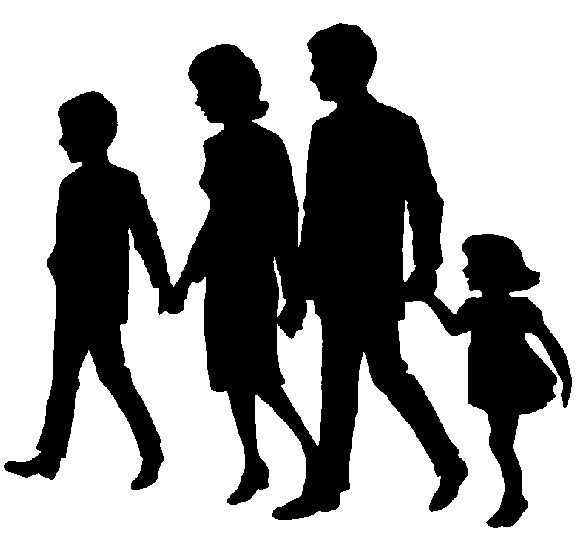 3. A kisgyermekes család
A család az otthonon kívül más élettérrel is kapcsolatba kerül
A család már nem kizárólagos szocializációs szintér a gyermek életében
A gyermek találkozik más szabályokkal, normákkal
A szülői szerepek megváltoznak
Növekszik az apa kommunikációs és kapcsolati lehetősége gyermekével.
Növekszik  a szülők kapcsolati egyensúlya
3. A kisgyermekes családban előforduló nehézségek
Az anya félelmei a munkába állástól, kiszolgáltatottságtól, újabb gyermek érkezésétől
Az anya szorongása attól, hogy lehet-e egyszerre jó anya, és jó munkaerő
Az apát presztízsvesztés éri (ő volt eddig a családfenntartó)
A nagyszülők feladatai megnőnek
3. A kisgyermekes családban előforduló nehézségek II.
A gyermek életkorával az anyagi terhek nőnek
„Logisztikai” nehézségek
Nehéz megszervezni az egyenlő munkamegosztást
Testvér rivalizáció
A szülőknek kevés lehetősége van a „kettesben létre”
Az érzelmek intenzitása szelídül, egyre inkább a megbecsülés, a szeretet nyer teret.
3. A laikus segítő lehetőségei
Meghallgatás
Segíteni a logisztikai feladatok megoldásában
Segíteni a kapcsolatok „visszaállításában”-közösségek
Bevonni az édesapát a háztartási feladatokba
Rámutatni arra, hogy a felek mi mindent tesznek
A gyermek bevonása közösségekbe-saját időt biztosítani
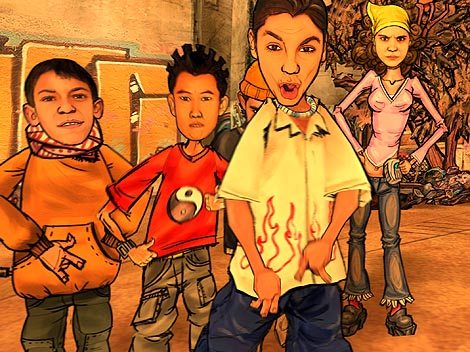 4.A serdülő gyermekes család
A gyermek életében a kortárscsoport egyre nagyobb jelentőséggel bír
Elkezdődik a leszakadás a családról
A szülői szerep hangsúlyozottsága megszűnik
A szülőknek szerepet kell váltani, és egyre inkább felnőttként kell kezelni a gyermeket (folyamat)
4. A serdülőt nevelő család nehézségei
Közös nyelv kialakításának nehézségei
Egymás indulatainak, érzelmeinek tolerálása
A serdülő egyre kritikusabbá válik a szüleivel szemben
Egyre inkább kifejezi öltözködésével, viselkedésével a kortárs csoporthoz való tartozását, ugyanakkor szüksége van az érzelmi biztonságra
A vágyak és a valóság összeegyeztetése
A folyamatos konfliktusok a szülők közötti kapcsolatot is megváltoztatják
4.A laikus segítők lehetőségei
Segíteni abban, hogy bele tudják képzelni magukat egymás helyzetébe
Segíteni felidézni a szülőben ezt az időszakot
A szülőnek bíznia kell abban, hogy a gyermekébe belefektetett energia nem vész el
Felkészülés a leválásra
Segítség egymás félelmeinek megismerésében
Segítség a konfliktusok tompításában
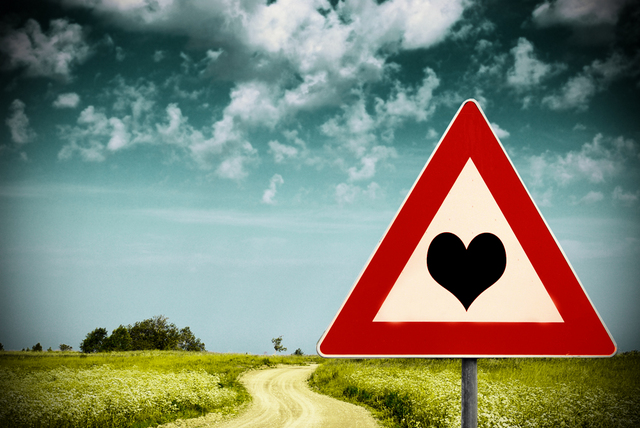 5. 5. A felnövekedett gyermekeit kibocsátó család
A fiatal elkezd önálló életet élni
Lecsökken a szülők felelőssége
A gyermek életkezdésének segítése
Háttérbe vonulás
A gyermek próbálkozásai, kudarcai, sikerei
5. Nehézségek
Gazdasági különválás
Leválás-elengedés problematikája
Segítenék, de nem engedi
Szülői szerepek „megszűnése”
A szülői szerepek határai
Én jobban tudom, idősebb vagyok, mégsem hallgat rám
5.Laikus segítők lehetőségei
Segítés a másik helyzetébe való belegondolásban
Segítés a határok meghatározásában
Segítés az új párkapcsolat kialakításában
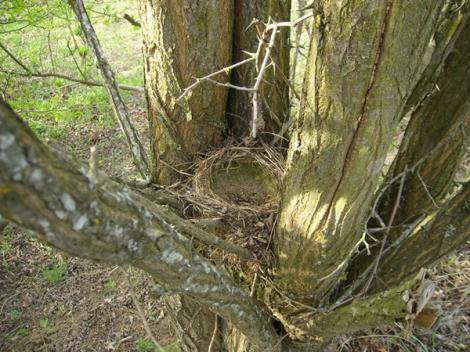 6.A magukra maradt, de még aktív szülők családja („üresfészek szindróma
Csökken az anyagi és fizikai megterhelés
Új lehetőségek jelennek meg a szülők számára
Kiteljesedhetnek szakmailag, egzisztenciálisan,
 Új célokat tűzhetnek maguk elé, 
Több idejük jut egymásra, addig meg nem valósult terveikre.
6. Nehézségek
A szülői szerep helyén űr keletkezik
Ha nem lép be valami más közös cél vagy feladat, a kapcsolat kiüresedése nyilvánvalóvá válik
A gyermek részéről természetes „járandóság igény –áldozatkész szülő (anyagiak)
Jelentkeznek  a változó korral együtt járó testi-lelki megpróbáltatások
Új szerepek elfogadását és megtanulását várja az érintettektől (anyós, após, nagyszülő)
6. A laikus segítők lehetőségei
Segítés a közös célok és feladatok meghatározásában
Segítés az új szerepek kialkításában
Segítés abban, hogy újra párként tudjanak funkcionálni: a másik erősségeinek, gyengeségeinek átnézése: Mi változott a kapcsolat kezdete óta?
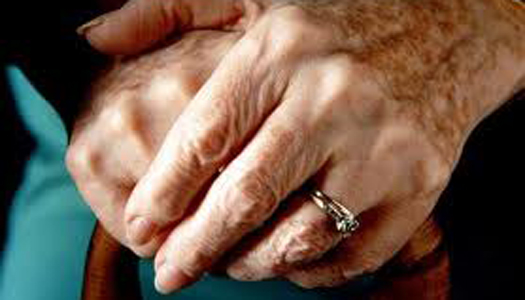 7. Inaktív, idős házaspár családja
A nyugdíjba vonulás az élet egyik legnagyobb „szerepredukciója”. Annak, aki nyugdíjba megy, megváltozik a napirendje, romlik a pénzügyi helyzete, kevesebb felelősség terheli, de ezzel csökken a tekintélye is; 
A társadalmi és családi kapcsolatai is megváltoznak
A házastársi kapcsolatban az időskor a megnyugvás, újraközeledés időszaka. Néhol ismét szimbiotikus, erős kötődés alakulhat ki.
Szülők anyagilag és fizikailag is egyre inkább rászorulnak felnőtt gyermekük támogatására.
Egyedül maradás, 
Házastárs, a pár elvesztése,
7. Nehézségek
Önértékelés romlása
Identitásválság
Kiszolgáltatottság
Magány
Mentális állapot romlása
Egészségi állapot romlása
Anyagi állapot romlása
7. A laikus segítő lehetőségei
Szükség van rá érzés kialakítása
A nyugdíjas kor aktív fogadása
A gyerekek támogatásának elfogadtatása
A gyászmunkában való segítés-érzelmi teherbírás növelése
Nyugdíjas közösségekbe való bevonás
A "családi életben", mint olyanban semmi keresnivalója a tökéletességnek, csak a kitartásnak, a türelemnek, a megbocsátásnak és a gyerek kificamodott karjának.

Daniel Glattauer
Köszönöm megtisztelő figyelmüket!